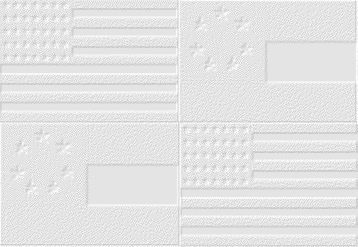 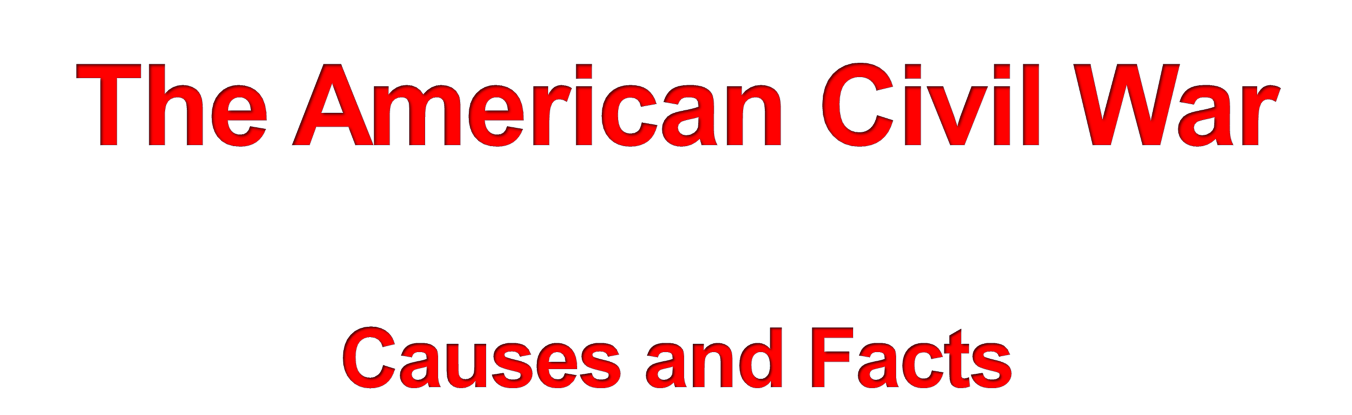 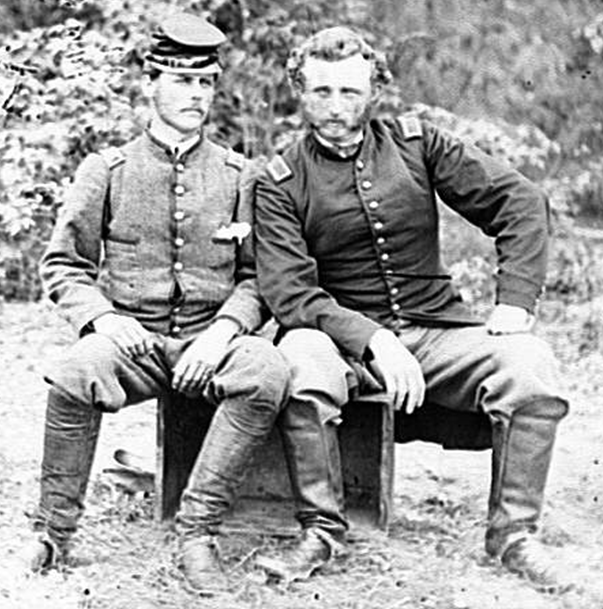 Nearly four million men served during the Civil War
Classmates:
Confederate Lt. James B. Washington                       and Union Capt. George A. Custer
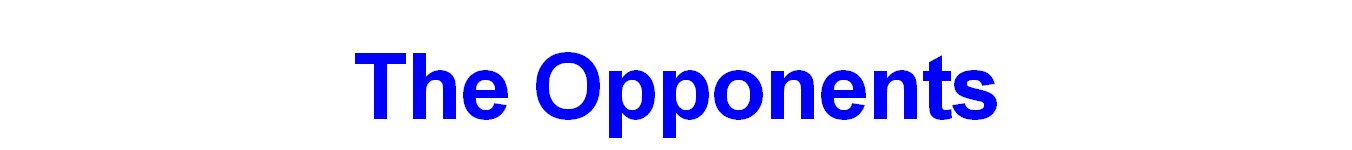 North

Union

Billy Yank

Yankee

Federal

USA
South

Confederate

Johnny Reb

Rebel
                                               
CSA

         CSA Battle Flag
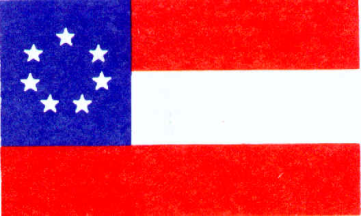 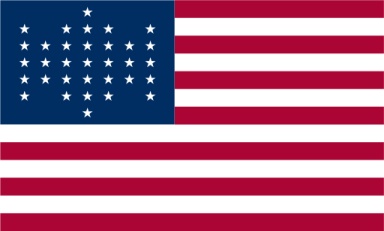 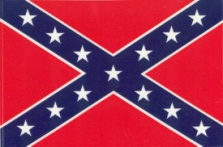 Names For The Civil War
War of the Rebellion
   The War Between the StatesThe War for States' RightsMr. Lincoln's WarThe War for Southern RightsThe Second War for IndependenceThe War to Suppress Yankee ArroganceThe Brothers' WarThe War Against SlaveryThe War Against Northern AggressionThe Yankee InvasionThe War for Southern Freedom
Why Two Names For Battles?Northern troops named after nature.  Southerners after man made things.
Date                         Southern Name        Northern Name
 July 21, 1861          First Manassas  	Bull Run  
Apr. 6-7, 1862  	Shiloh  		Pittsburg Landing  
June 27, 1862  	Gaines's Mill  	Chickahominy  
Aug. 29-30,1862  	Second Manassas 	Second Bull Run   
Sept. 14, 1862  	Boonsboro  		South Mountain  
Sept. 17, 1862  	Sharpsburg  		Antietam  
Jan 2, 1863  	Murfreesboro             Stones River  
Apr. 8, 1864  	Mansfield  		Sabine Cross Roads
Civil War "Firsts"
Weapons
   Workable machine gunSuccessful submarineAerial reconnaissance Antiaircraft fire Flame throwersLand-mine fields                                                                                          Naval torpedoes Railroad artilleryRepeating rifles Revolving gun turretsWire entanglements
Political
   American DraftAmerican bread lines
   President KilledBlackouts 
   Aerial camouflage Cigarette tax
   Income tax
   Tobacco taxU.S. Secret Service
   Withholding tax
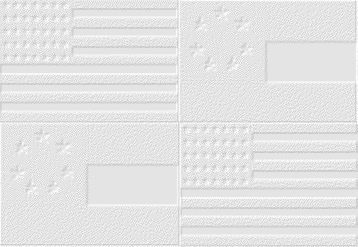 What Caused the Civil War?
Political Power Struggles

State verses Federal Rights

Economic Issues

Cultural Differences

Lincoln’s Election

Woven throughout is the issue of slavery.
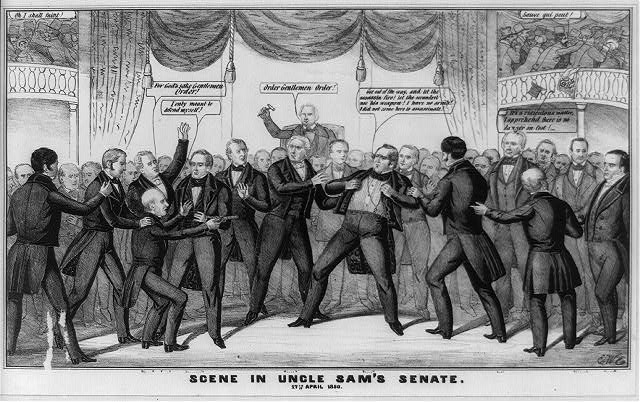 Politics
Northern and mid-western states become
   more powerful as their populations increased. 


Southern states lost political power because their population did not increase as rapidly.
 
Southerners charged their voices were not heard in congress.
New Territories & States
Northerners want new states “slave free”

Slave owners felt their right to settle the West with their "property," including slaves, was being infringed. 

If slavery was not allowed in west, the South would loose more political control.
States Rights
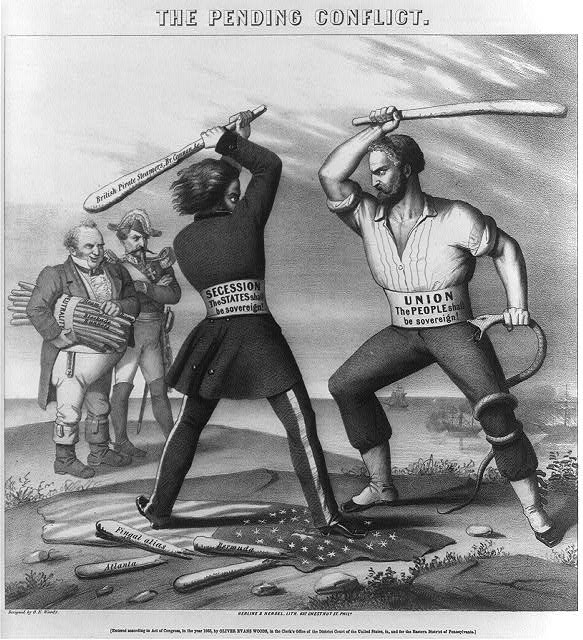 South believed State laws carried more weight than Federal laws & should be obeyed first.

This included the right to Secede or leave the Nation

North disagreed.
Economic
Tariffs- government tax on imported goods

Southern Congressmen generally opposed them, Northerners generally supported them.

Tariffs protected northern industry from foreign competition.  Business interests & others influenced politicians to support high tariffs. 
Southerners feared tariffs would raise European prices on goods bought by the South.
Slavery
Protected by Federal law. 

Slavery part of Southern 
    life for over 200 years

Constitution guaranteed 
    right to own property. 
    Slaves viewed as property.

Slave labor essential to the cotton industry, but many prominent Southerners felt slavery would eventually die out, even if the South won.
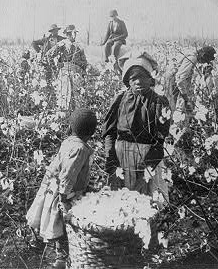 Abolitionists
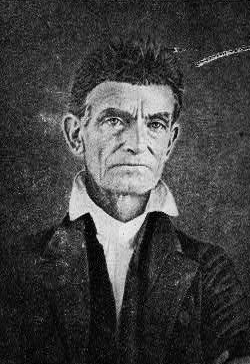 Northerners who felt 
  slavery was uncivilized, 
  should be abolished and 
  was wrong, period, 
  loudly disagreed with 
  the South's laws and 
  beliefs concerning slavery.
John Brown
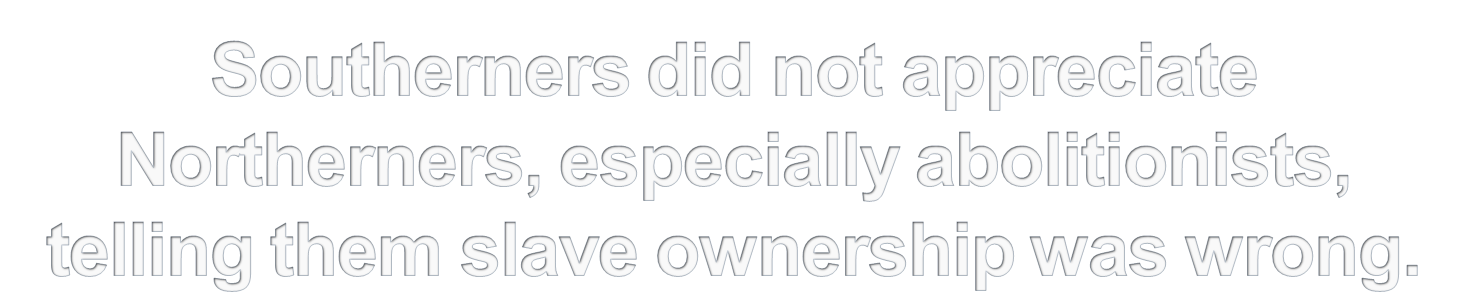 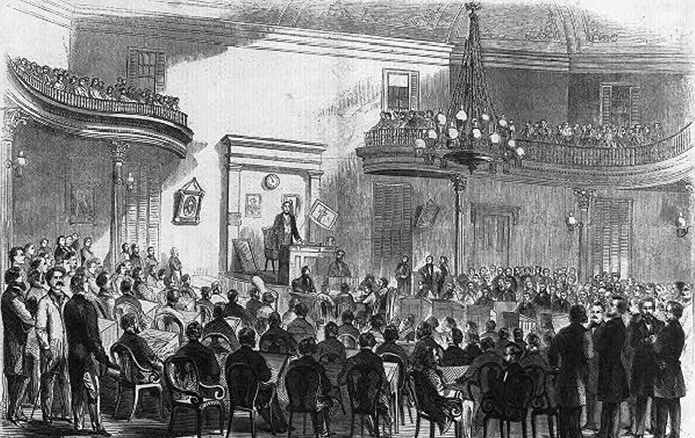 Confederate Senate Chamber 1861
Abraham Lincoln     August 22, 1862Letter to Horace Greeley“If I could save the Union without freeing any slave I would do it, if I could save it by freeing all the slaves I would do it, and if I could save it by freeing some and leaving others alone I would also do that…”
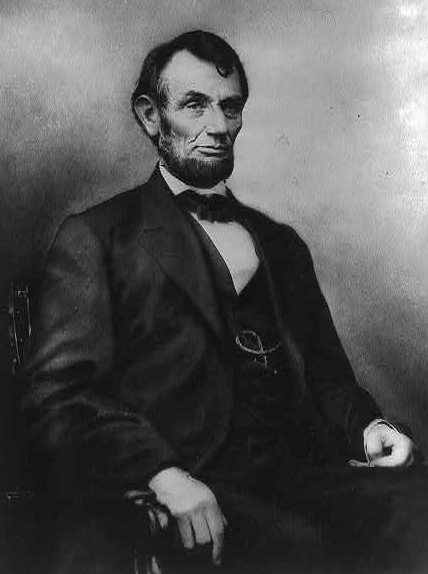 1860 Election
Republican Party was viewed as friendly to abolitionists and northern businessmen. 

Republican Abraham Lincoln elected President 
 
He vowed to keep the country united & new territories free from slavery. 

Southerners afraid Lincoln would not treat them fairly.

He had not appeared on the Southern Ballot
Confederate States of America
Created following Lincoln’s election, four  states joined after his call for troops.

       South Carolina             Virginia 
       Alabama                        Arkansas
       Mississippi                     Tennessee 
       Florida                            North Carolina 
       Georgia
       Louisiana
       Texas
Border States In The Civil War
Key for their geographic location & support

Delaware rejected a Confederate invitation.

Kentucky refused call for troops & declared neutrality, but Citizens served on both sides.

Missouri attempted neutrality, 1861 Federal invasion pushed many to the Confederates.

Maryland placed under Federal control & members of state legislature arrested preventing a state vote on secession.
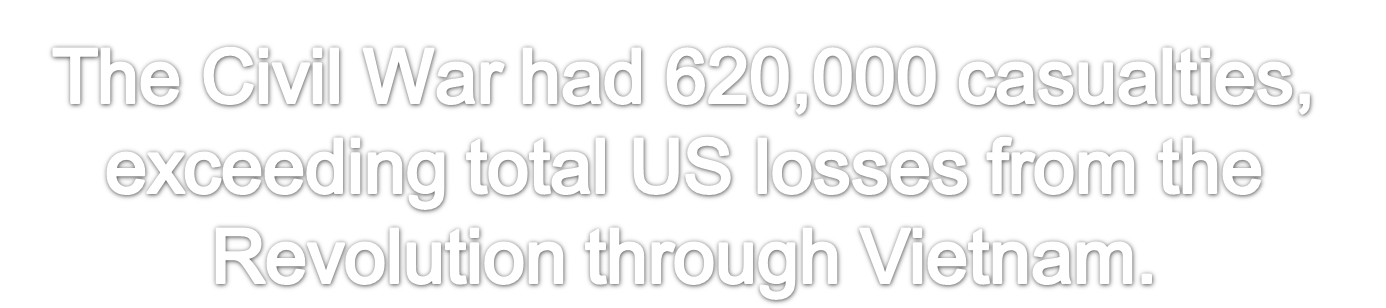 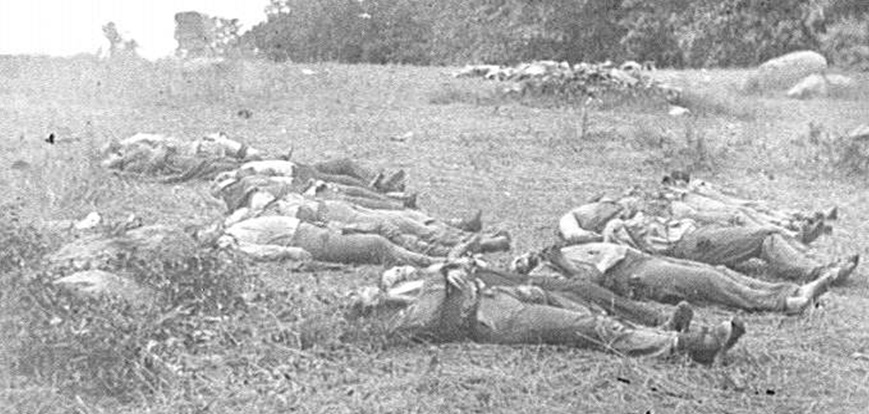 Bibliography
http://www.civilwarhome.com/potpourr.htm
         -"Battles and Leaders of the Civil War.”
           Excerpt from an article written by General D.H. Hill.           
         -"The Civil War, Strange & Fascinating Facts" by Burke Davis
         -"Teaching American History in Maryland - Documents for the
            Classroom: Arrest of the Maryland Legislature, 1861” Maryland
             State  Archives. 2005.  http://teachingamericanhistorymd.net

http://www.historycentral.com/CivilWar/AMERICA/Economics.html

http://www.loc.gov/pictures Library of Congress Online Catalog 

http://www.nps.gov/archive/gett/gettkidz/cause.htm  
     Gettysburg National Military Park Kidzpage
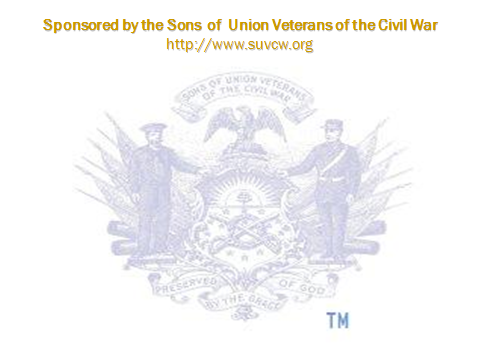